PHONICS AND SPELLING
-LL, -RR
ANGLICKÝ JAZYK – 9.ROČNÍK











Mgr. Daniela Vallušová
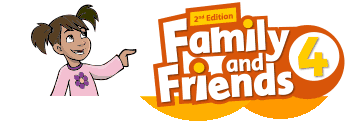 VOCABULARY – SLOVNÍČEK










https://www.youtube.com/watch?v=1uiaMsTnys8
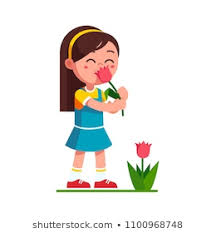 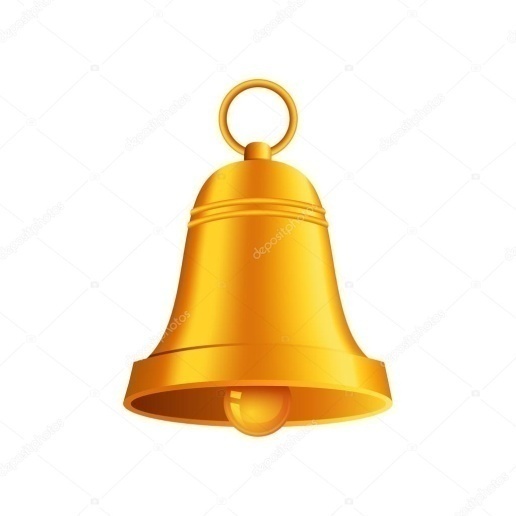 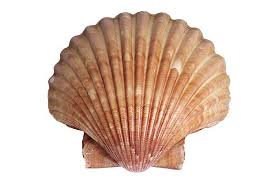 smell - vôňa
bell - zvon
shell - mušľa
VOCABULARY – SLOVNÍČEK










https://www.youtube.com/watch?v=1uiaMsTnys8
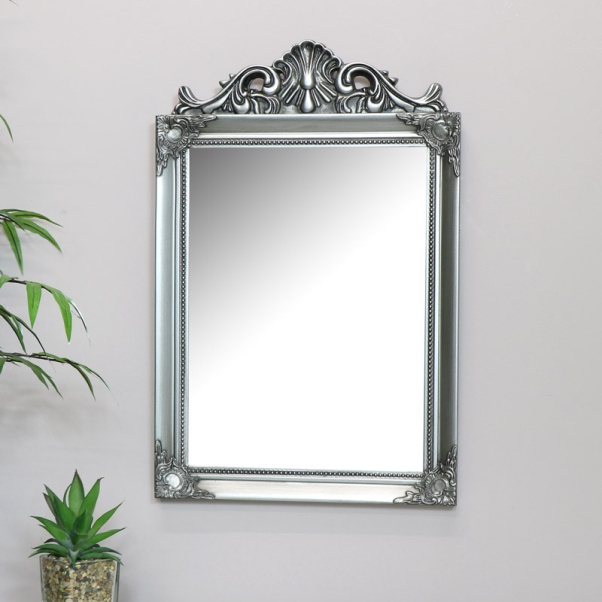 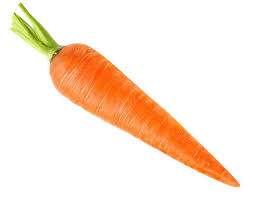 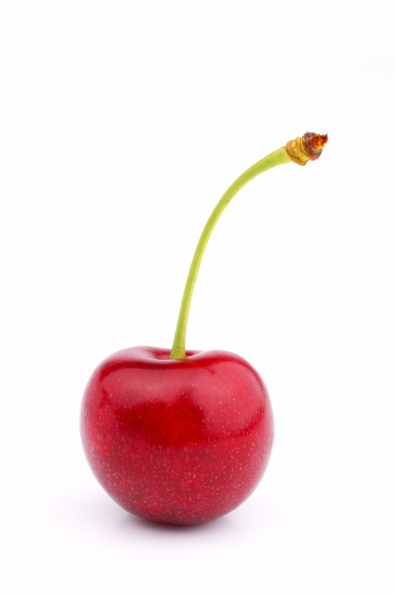 mirror - zrkadlo
carrot - mrkva
cherry - čerešňa
LISTEN AND READ

I´m waiting at the door, looking in the mirror and brushing my hair. We´re
going to the beach with my friend today!
I´m going to take my doll.
Her name is Carrie.
We´ve got a picnic: sandwiches, 
cheese, carrots and charries.
We´re going to look for shells 
and smell the sea air.
Oh! I can hear the doorbell.
My friend is here



https://www.youtube.com/watch?v=1uiaMsTnys8
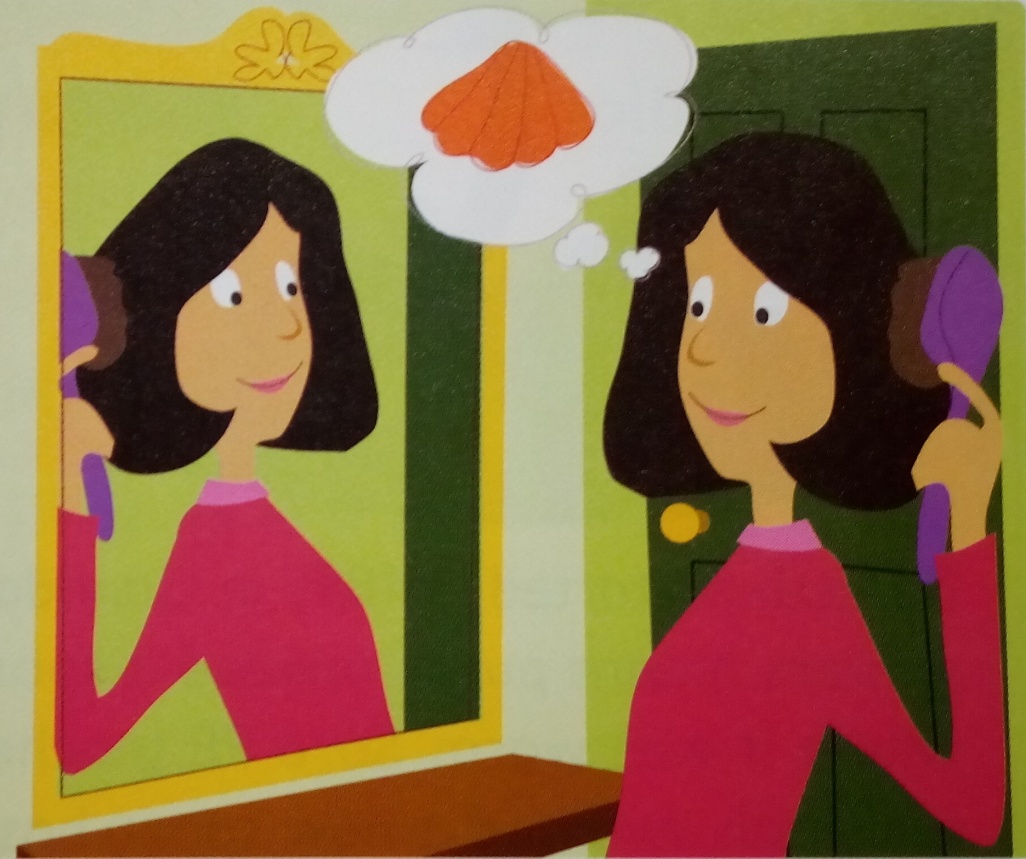 MATCH AND WRITE
                      
                   
                        bell                                               .............
               
                                               LL

                       ...........                                 ...........
                                               RR


                       ...........                                 ...........
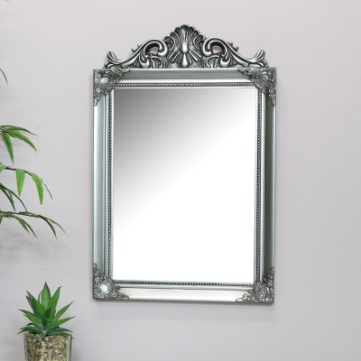 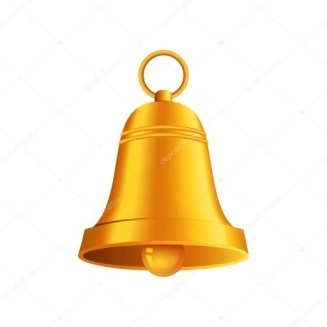 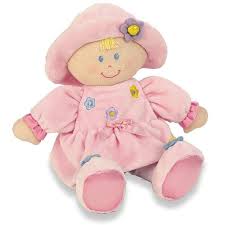 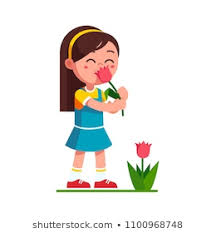 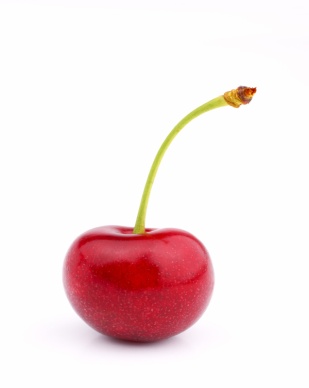 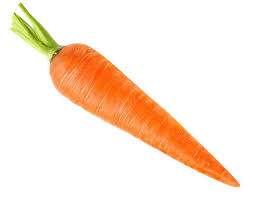 ADVERBS – PRÍSLOVKY

príslovky nám dopĺňajú slovesá. Pýtame sa na ne otázkou: AKO?
príslovky sa väčšinou tvoria z prídavných mien a to pridaním koncovky –ly.
napríklad:  quick – quickly, bad – badly, careful – carefully
príslovky, ktoré sa tvoria z prídavných mien zakončených na –y, -y sa mení 
     na –i a za ním nasleduje koncovka –ly
-    napríklad: easy - easily, happy - happily

REGULAR  ADVERBS: + LY
slow                                     He ran slowly.
quiet                                    They talked quietly.
happy                                  She smiled happily.
careful                                 They did their homework carefully.
pozor – nie všetky slová, ktoré končia na –ly sú príslovky
napríklad: friendly – priateľský
                       lovely – pekný
                       silly – hlúpy
                       lonely - osamelý     

IRREGULAR  ADVERBS
niektoré príslovky sú nepravidelné a teda nie sú  zakončené na –ly.
napríklad: fast - fast, good – well, hard - hard


good                       They played well.
fast                         They ran fast.